Federal Civil Rights Requirementsfor Local Public Agencies(LPA’S)
NERTPO





April 27, 2022
Construction and Civil Rights Bureau
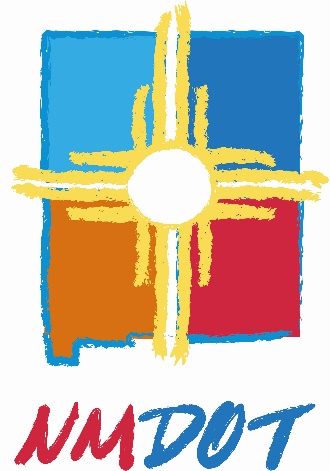 Outline
ADA and Title VI
ADA Transition Plan 
ADA Policy Statement
Title VI of the Civil Rights Act of 1964
Title VI Implementation Plan 
Why does compliance matter?
Questions?
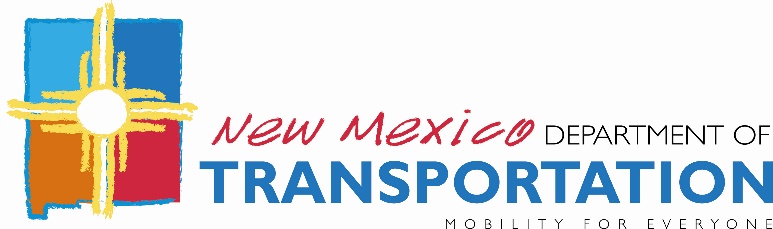 Title VI and ADA
Title VI
Of the Civil Rights Act of 1964 protects people from discrimination based on race, color, sex or national origin in programs or activities that receive Federal funds
ADA (1990)
Modeled after the Civil Rights Act of 1964
 “Equal Opportunity” law for people with disabilities.
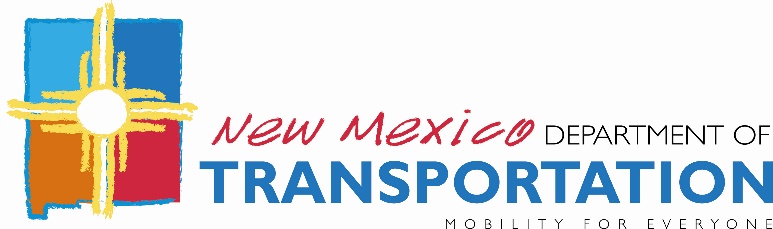 ADA Transition Plan Compliance
Americans with Disabilities Act (1990)
28 CFR §35.150(d)(2) – requires public agencies with 50 or more employees to develop and maintain an ADA Transition Plan.
Exemptions:
Public agencies with fewer than 50 Employees
NMDOT requires a letter certifying fewer than 50 employees and list of employees (full and part-time, but not temporary or seasonal)          
ADA Policy Statement 
Tribal entities
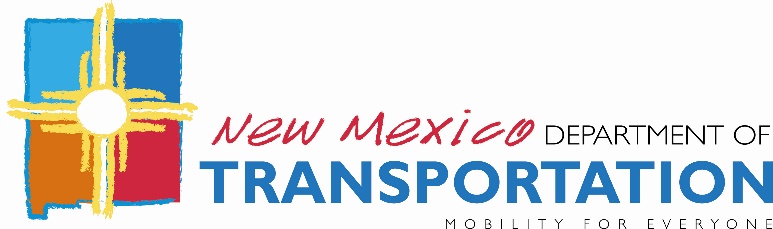 [Speaker Notes: ADA compliance is a complaint based law.
However, the Act requires that entities work towards ensuring compliance.]
ADA Compliance
All entities must comply with ADA even if they have < 50 employees and a transition plan is not required.  

Transition Plans must set forth the steps necessary to ensure its facilities and programs are accessible to persons with disabilities.
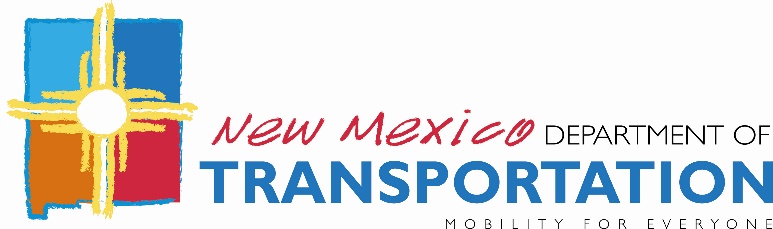 ADA Transition Plan
Transition Plans Must Include:
Official responsible for implementation of Plan;
Identification of physical obstacles that limit the accessibility of programs & activities to people with disabilities;
Schedule for taking steps necessary to upgrade pedestrian access & update each year;
Description of methods used to make facilities accessible;
Public Involvement component;
ADA policy statement;
Identification of ADA Coordinator with contact info;
Clear complaint/grievance process.
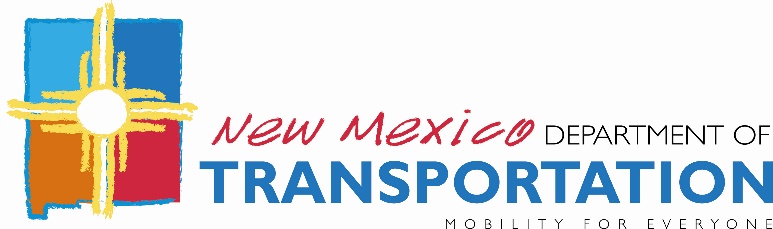 ADA Transition Plan
Prioritize Non-Compliant Critical Facilities
Schools
Hospitals
Government Facilities
High Volume Pedestrian Traffic
Transition Plan should be integrated into Statewide Transportation Improvement Program (STIP) 
Integrate ADA needs into the planning process
New construction must meet accessibility requirements
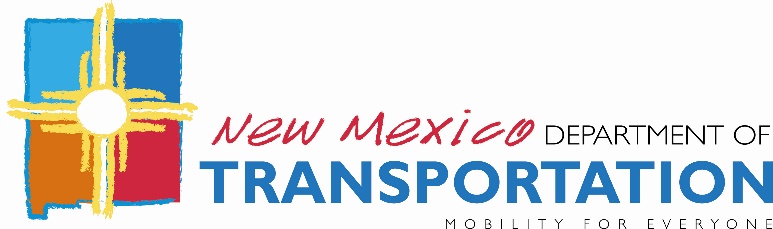 ADA Policy https://www.ada.gov/pcatoolkit/chap2toolkit.htm
EVERY Local Public Agency (LPA) should have an ADA policy in place.  
Policy for LPAs with 50 or more employees must include instructions on how the Public can submit a complaint, request for modification, or grievance and must name an ADA Coordinator.  
Post on website, etc.
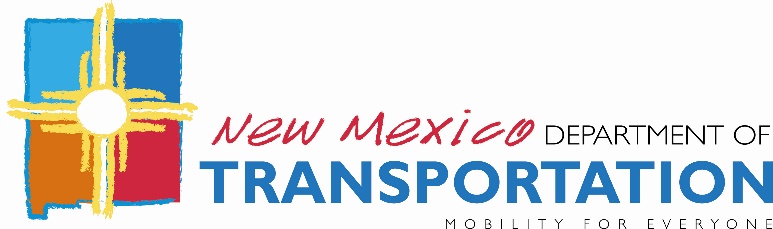 [Speaker Notes: The ADA Policy is different from the ADA Transition Plan]
Who Does Your Compliance Affect?
Your agency
US Department of Justice (Zero Tolerance)
Can any of your entities afford a lawsuit?
Taxpayers

Those who cannot access public facilities

ALL OF US
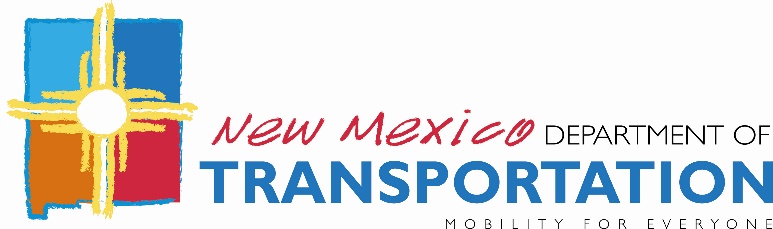 [Speaker Notes: WE ARE ALL TEMPORARILY ABLE-BODIED.]
Title VI of the Civil Rights Act of 1964
“No person in the United States shall, on the ground of race, color, or national origin, be excluded from participation in, be denied the benefits of, or be subjected to discrimination under any program or activity receiving Federal financial assistance.”

(Pub. L. 88-352, Title VI, § 601, July 2, 1964, 78 Stat. 252.)
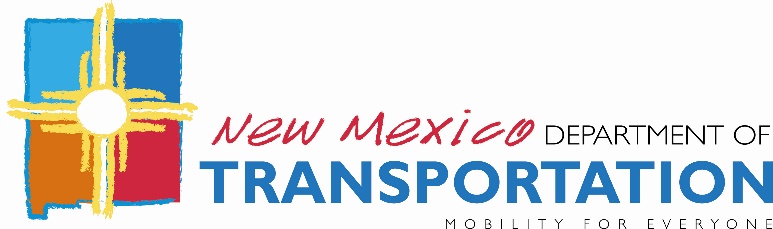 Other Relevant Title VI Information
Restoration Act of 1987
Includes Statutes and Guidelines Not Previously Covered

Two Executive Orders
Environmental Justice (EO 12898)
Limited English Proficiency (EO 13166)

Protected groups must have meaningful access to programs and activities
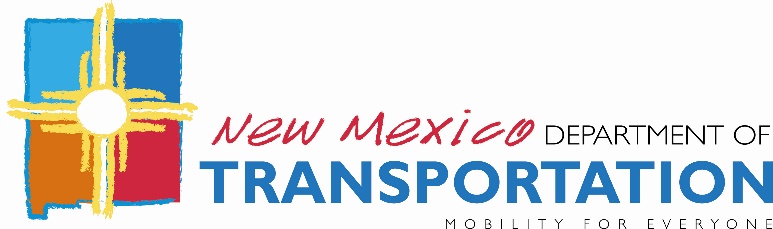 [Speaker Notes: Expands scope to include protection against discrimination in all programs and activities provided by federal aid recipients, subrecipients and contractors whether those programs and activities are federally funded or not.
Statutes include protection sex, age and disability. Also real estate acquisitions.  
Environmental Issues in regards to transportation 
Protects low-income and minority populations
Participation in the decision making planning and development in a transportation project
The minimization of disproportionate health and environmental effects on minority/low income population
The delivery (non-delay) of services and benefits of projects

LEP most affected in transportation
MVD
Persons living in area affected by transportation projects
DBEs]
Title VI Plan for LPAs
LPAs receiving federal funds from NMDOT are referred to as subrecipients;
Subrecipients receiving federal funding are required to establish a Title VI Program through Title VI Plan 23 CFR 200.9(b)(7);
Purpose of Title VI Plan/Program: 
Prohibit discrimination and ensure non-discrimination through policies and procedures.
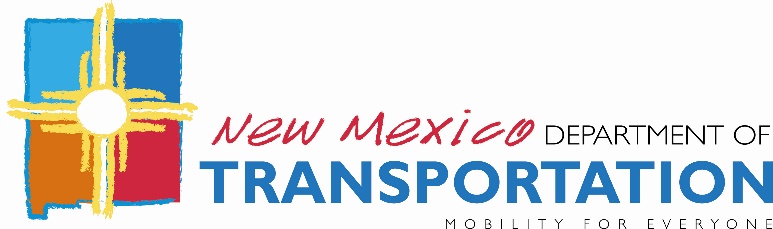 What You Need to Know for Title VI Compliance
Develop policies and procedures to assure non-discrimination practices, and monitor for compliance
Complaint handling process
Compliance assurance 
Training
Community Outreach and Education
Data Collection
Documentation
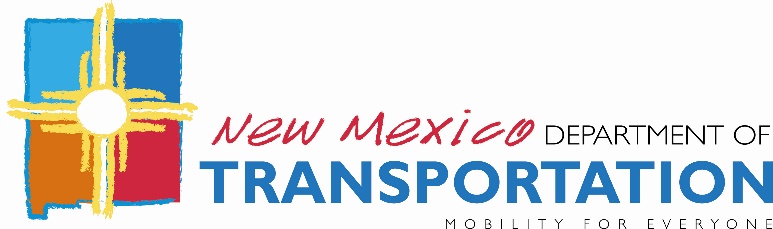 What is the Objective of Title VI?
Program/activity benefits and services are fair and made available to everyone
Program/activity location will not deny access
Prevent, identify, correct discriminatory adverse impacts
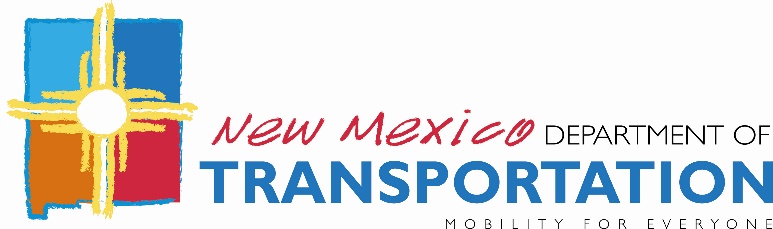 Procedures for Title VI Compliance
Must define proactive and reactive measures:

Encourage minority participation in planning committees;
Provide information in other language(s) when needed;
Notify population about applicable programs;
Require assurances for non-discrimination in purchasing of services
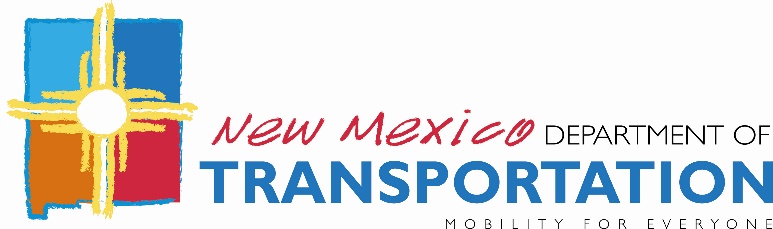 [Speaker Notes: As much as possible, planning committees should be a representation of the communities they serve.
Language is dictated as to what percentage of a communities population speaks English “less than well”.  Pamphlet example.]
Subrecipient Title VI Responsibilities
Components of Title VI Plan  
Signed Policy Statement
Specific Forms of Discrimination Identified
Assurances – Signed
Public Participation Procedures
Current Organizational Chart
Title VI Coordinator Identified
Program Areas Identified and Described
Complaint Procedures Included
LEP Procedures
Data Collection Procedures
Notice of Rights to Public
Title VI Training Initiatives
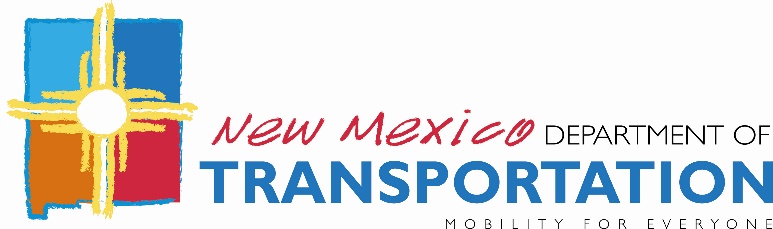 [Speaker Notes: Assurance – document that contractually obligates subrecipient to comply with Title VI
Must ensure whatever work is subcontracted to the entities. That those entities comply with Title VI provisions are a condition of their contact.

Definition of Subrecipient – a public or private nonprofit agency, authority or organization receiving federal funds from the recipient to undertake activities eligible for such assistance under the regulations.]
Title VI Impacts Protected Groups
Protected Groups
Have historically dealt with barriers to participation in programs or benefits of a project and have been unaware of adverse effects of a project until it was completed.  

Protected Groups
Have historically been underserved and underrepresented.
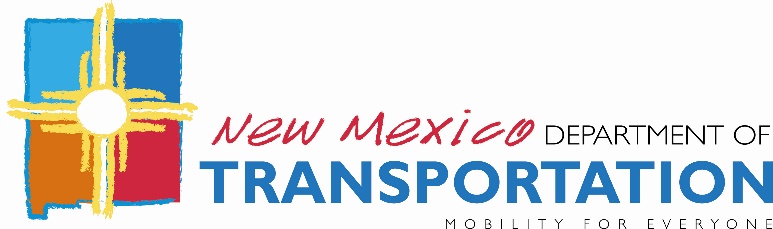 [Speaker Notes: Protected group – have historically dealt with barriers to participation, benefits of a project and have been unaware of adverse effects of a project until it was completed.]
Plan for Title VI in all Project Phases
Title VI consideration must be included in all phases of project:
Planning Process
Project Development
Right of Way Acquisition
Construction
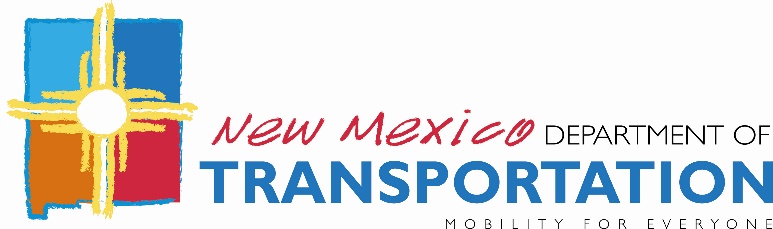 [Speaker Notes: Research
Can be conducted at anytime throughout the process
Non discrimination practices are regulated part of the entire process]
Title VI Compliance and Enforcement
Recipient and subrecipient responsibilities:
Equal treatment
Equal access
Equal rights
Equal opportunities
Compliance tools:
Agency self-monitoring and assessment
On-site reviews
Assurances
Demographic data collection and awareness
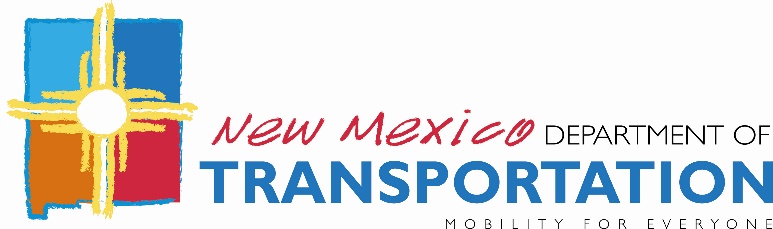 [Speaker Notes: Recipients responsibility
Equal treatment 
Equal access 
Equal rights
Equal opportunities

Oversight

Assistance 
Financial 
Managerial 
Technical

Compliance tools
Agency self-monitoring and assessment
On-site reviews
Assurance agreements
Demographic data collection and awareness 
Self monitoring
Specific procedure
Reports and assessment
On-site reviews]
Title VI Proactive Prevention Strategies
Public Involvement
Trusting/respectful atmosphere
Empower the community
Two-way line of communication
Periodic reviews and evaluation
Accurate documentation
Training
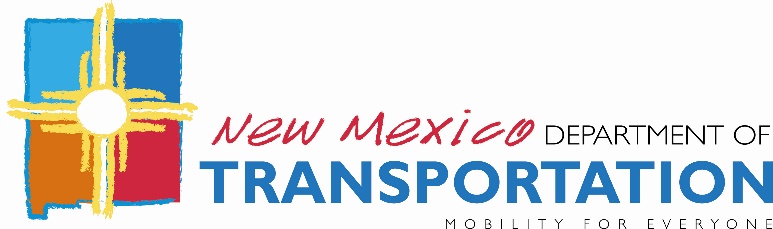 [Speaker Notes: Public Involvement 
Senses that agencies are concerned 
Aware of agencies actions
Identify and resolve potential issues
Avoid harm to project’s success
Trusting/respectful atmosphere
Constitutes less grievances and issues
May discourage complaints
Increase public confidence that agency will properly address issues
Empower the community
Provide community a “say”
Allows community to:
Speak
Raise issues
Have questions answered
Two way line of communication
Demonstrates caring and responsibilities
Public can express concerns and contributes ideas
Increases opportunities to solve issues early
Agencies are more aware of issues and concerns
Periodic reviews and evaluations
Creates positive positioning to identify and address issues
Reduce time between discovery and solution development
Accurate documentation
Always document issue
Document plans to correct issues or complaints
Training
Increases awareness vs. ignorance
Increases fairness vs. discrimination
Act as important mitigation measure
Highlights discrimination vs. compliance]
Why Does Compliance Matter?
All entities must comply with the law

NMDOT will evaluate future funding applications to determine if projects are ADA and Title VI compliant

Lack of compliance will lead to no $
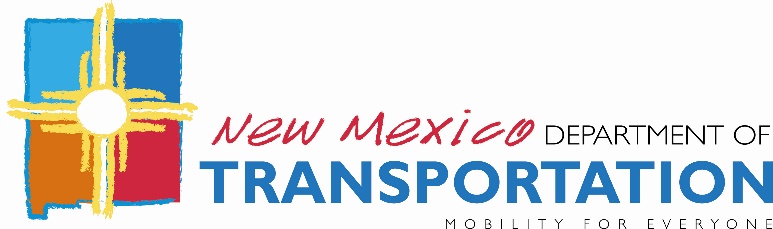 Contact Information
Charles E. Trujillo
Phone:  (505) 470-6739
Email:  Charles.Trujillo@state.nm.us 
NMDOT ADA/Title VI Program Coordinator

Isabel Benavidez
Phone:  (505) 469-6131
Email:  Isabel.Benavidez@state.nm.us 
NMDOT ADA/Title VI Program Support



Thank You!
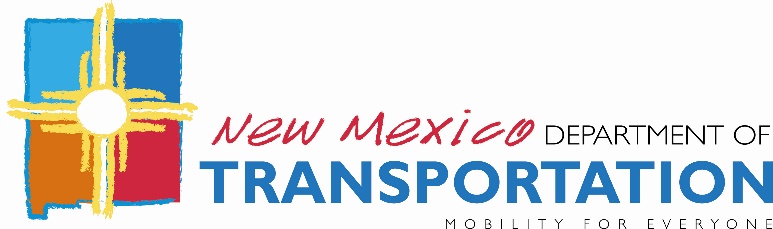